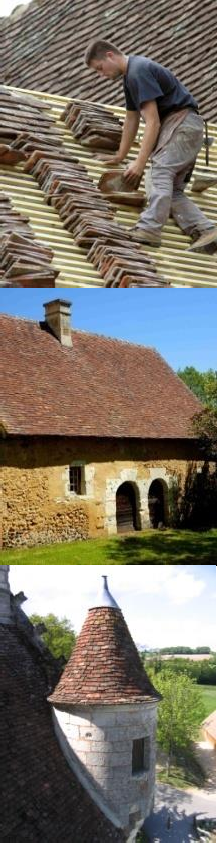 Présentation du
Parc naturel régional du Perche
Webinaire Publicité

Florence SBILE
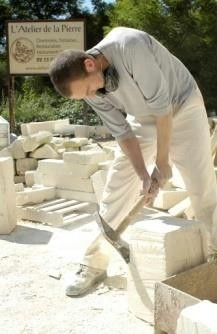 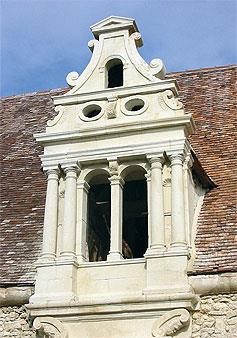 28 septembre 2023
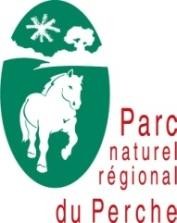 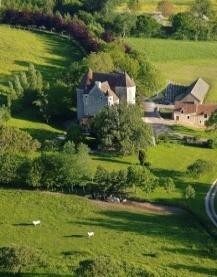 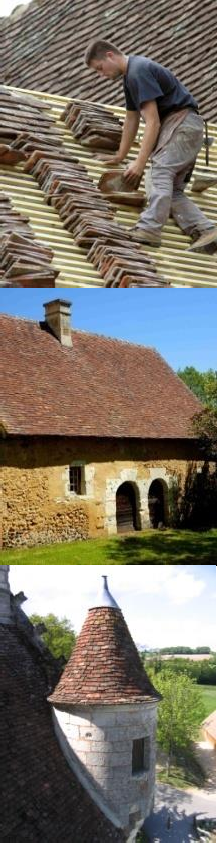 Contexte du Parc du Perche
Création du Parc en 1998
Renouvellement Charte 2010-2022 puis en cours 2025-2040
88 communes
194 139 ha
79 000 hab
39 hab/km²
2 Sous Préfectures  Mortagne-au-Perche
= 4000 habitants  Nogent-le-Rotrou =  11 000 habitants
Une dizaine de  pôles entre 1200 et  1800 habitants
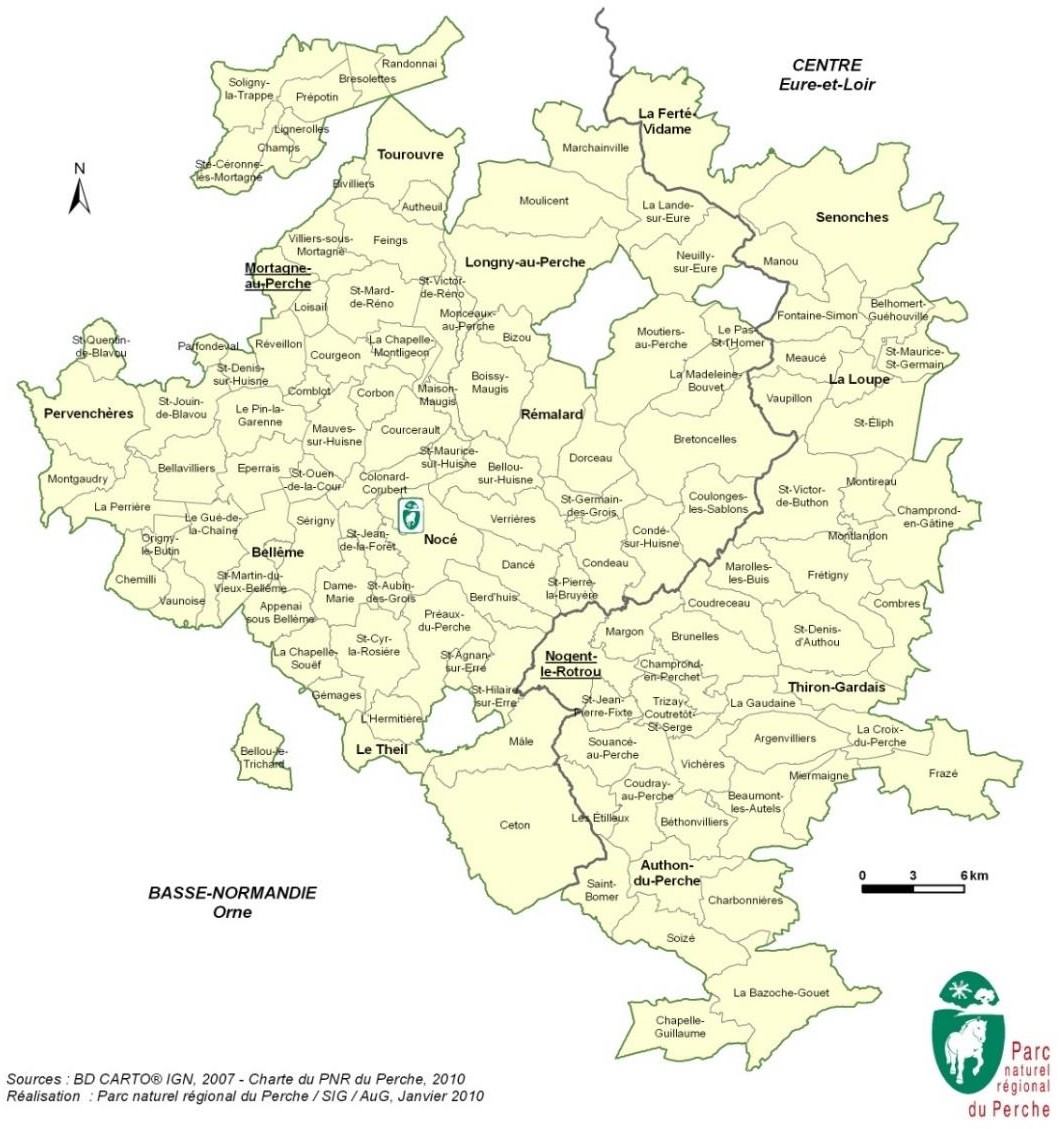 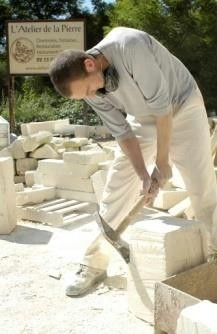 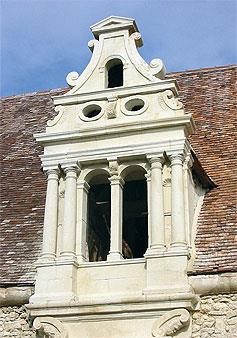 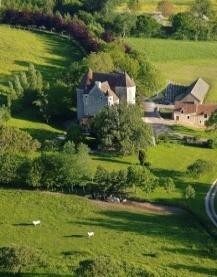 2000 : intervention d’un prestataire sur la Publicité pour
un état des lieux sur le Parc
réalisation d’une plaquette sur la Publicité
sensibilisation des communes

2000-2001 : Agglomération de Nogent le Rotrou se dote  d’un Règlement local de publicité (Nogent et quelques  communes autour)

2001 : suite à l’état des lieux Mortagne-au-Perche  décide d’appliquer la loi sur la publicité et refuse la  création d’une zone de publicité restreinte
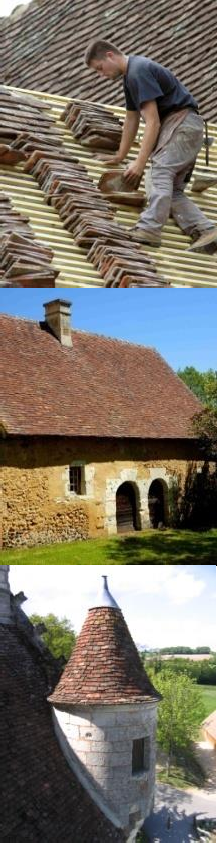 Mortagne au Perche - 2000
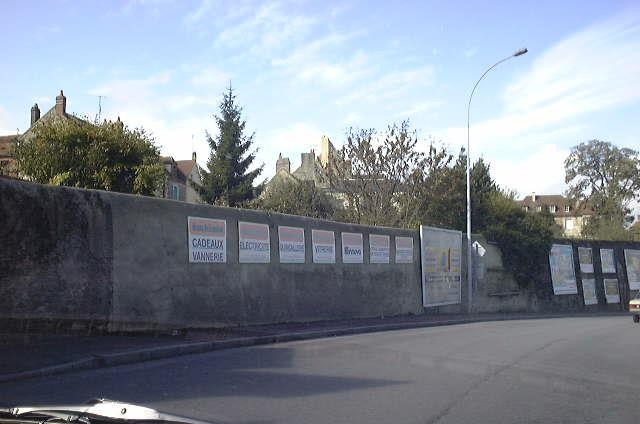 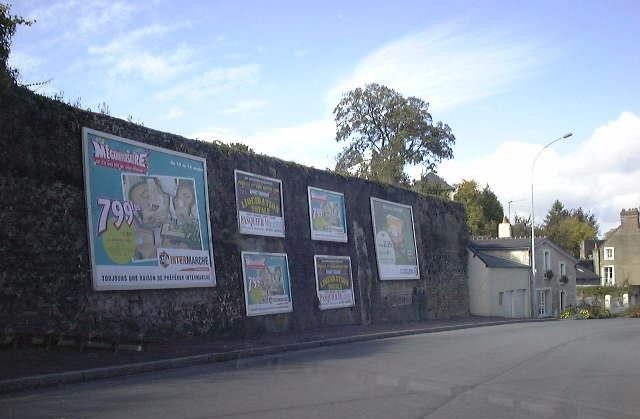 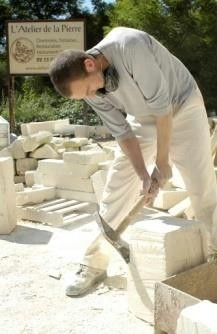 Mortagne au Perche – aujourd’hui
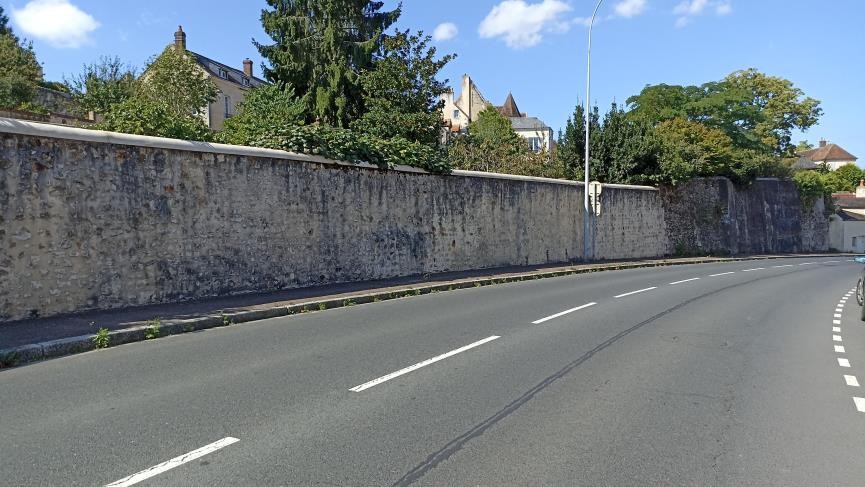 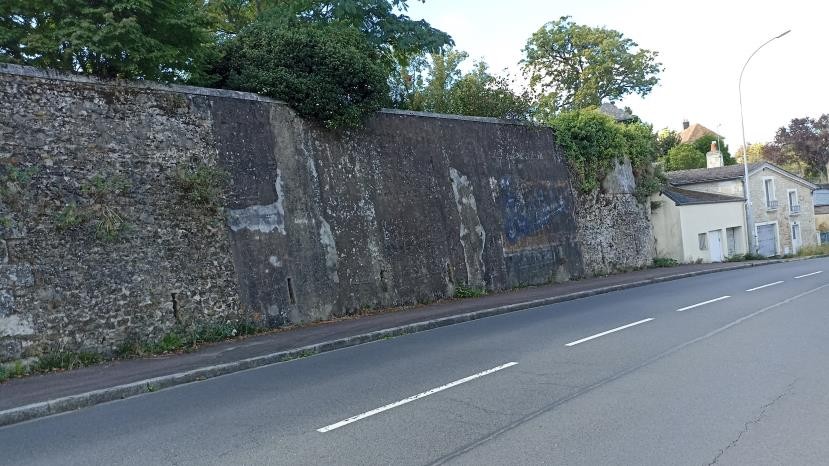 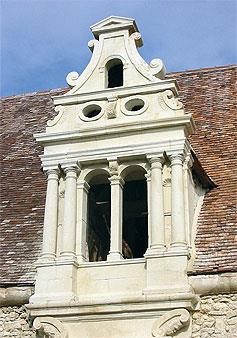 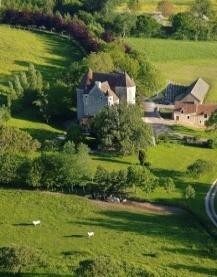 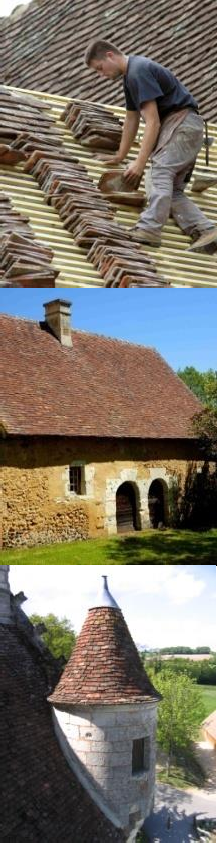 Mortagne au Perche - 2000
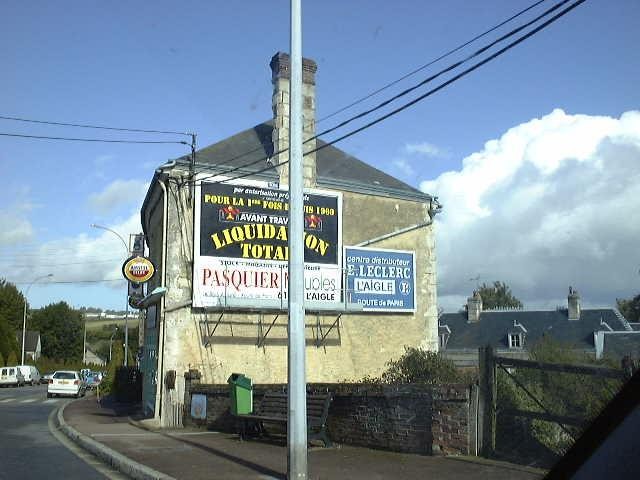 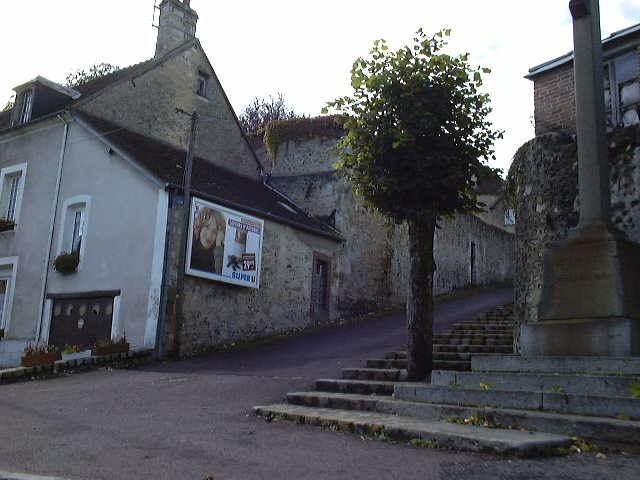 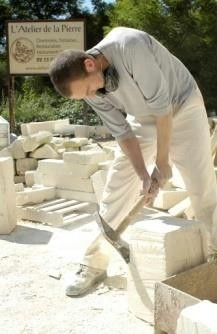 Mortagne au Perche – aujourd’hui
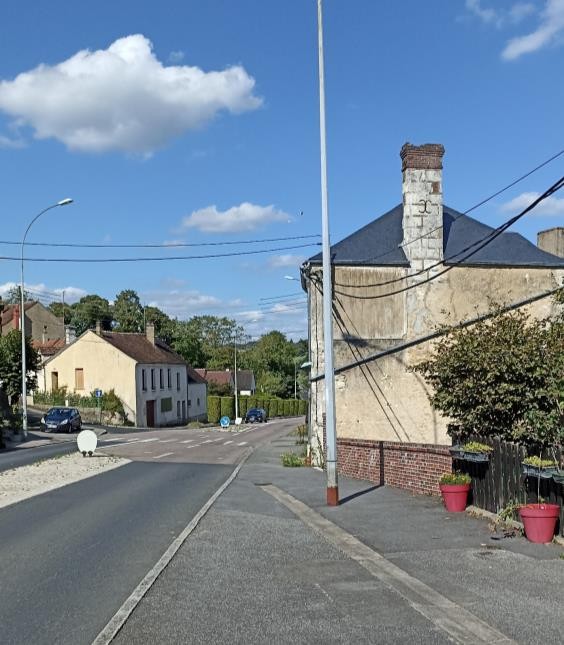 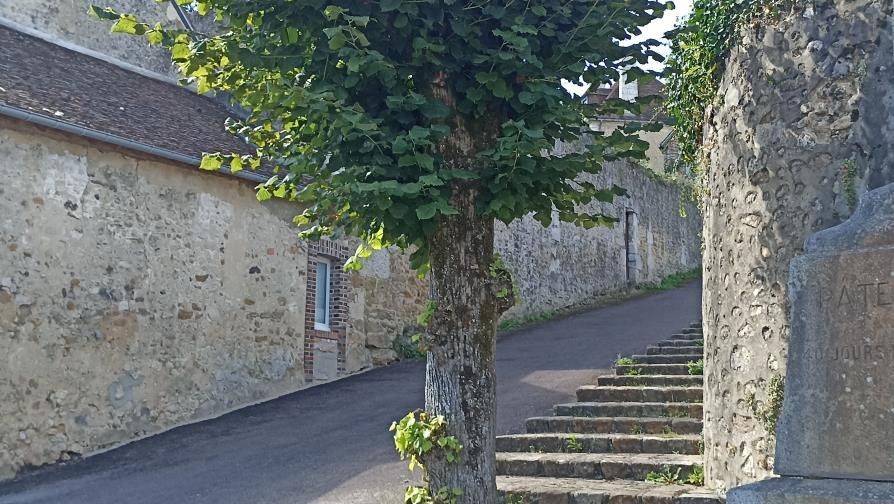 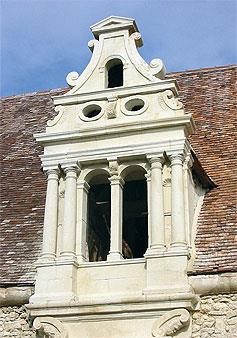 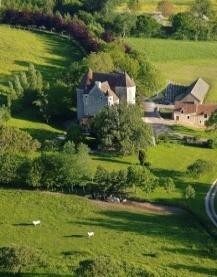 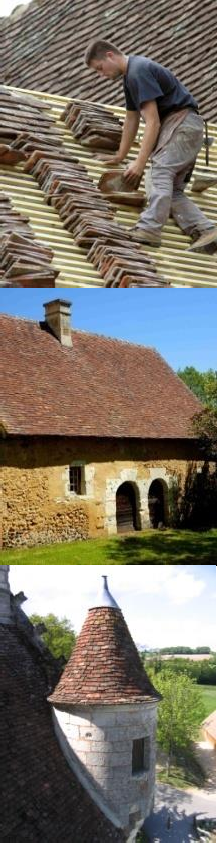 La Charte du Parc 2010-2025
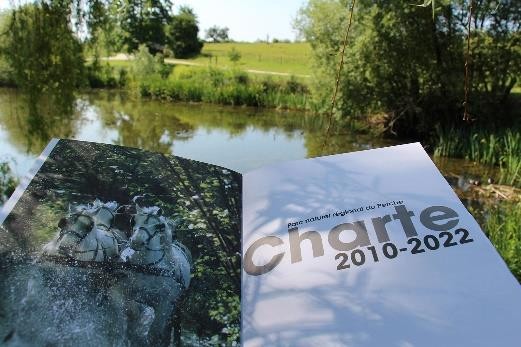 « Le Parc poursuit sa démarche visant à réduire les atteintes  paysagères identifiées sur son territoire en relation étroite avec les  communes et les communautés de communes notamment en luttant  contre l’affichage publicitaire illégal. …Le Parc, les communes et les  communautés de communes appliquent de manière effective ces  dispositions essentielles pour la qualité esthétique du Perche. Dans cet  objectif, le Parc apporte son concours actif aux communes pour le  strict respect de cette législation et écarte la mise en place de ZPR  (Zones de Publicité Restreinte) sur son territoire. Le Parc met en œuvre  par ailleurs, des moyens diversifiés pour la communication touristique  et la promotion du Perche.»

2015 : l’Etat subventionne un RLPi sur une CdC du Parc qui se  dote d’un PLUi
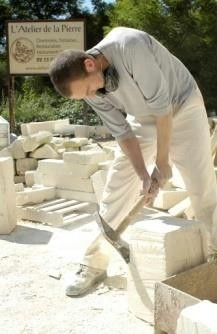 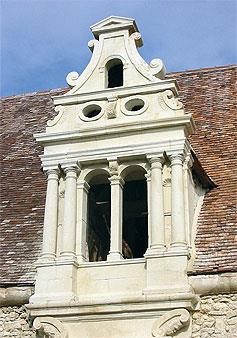 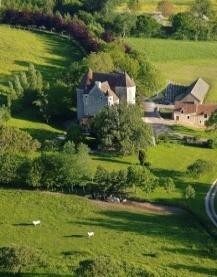 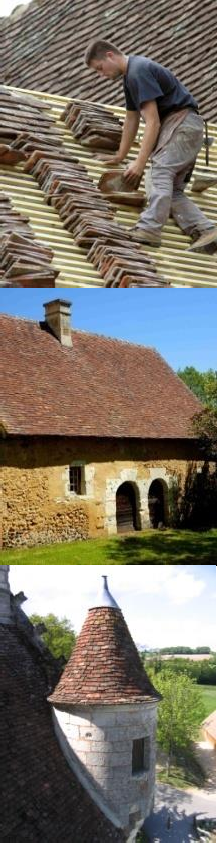 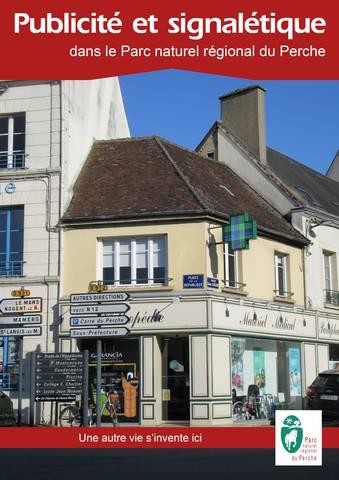 Réalisation du guide sur la publicité – 2018
Suite à l’évolution sur pré-enseignes 2015
Conseils sur les enseignes
Accompagnement des communes dans la  mise en place d’une Signalisation  d’Information Locale (SIL)
Démarche avec le Conseil Départemental
de l’Orne pour la SIL touristique
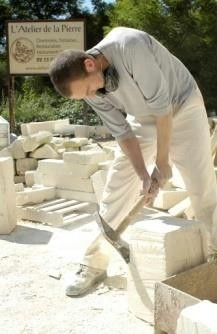 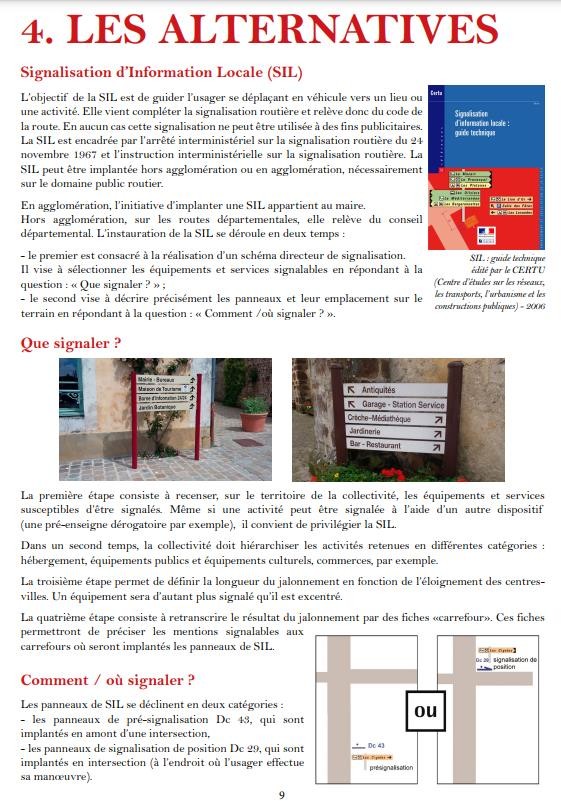 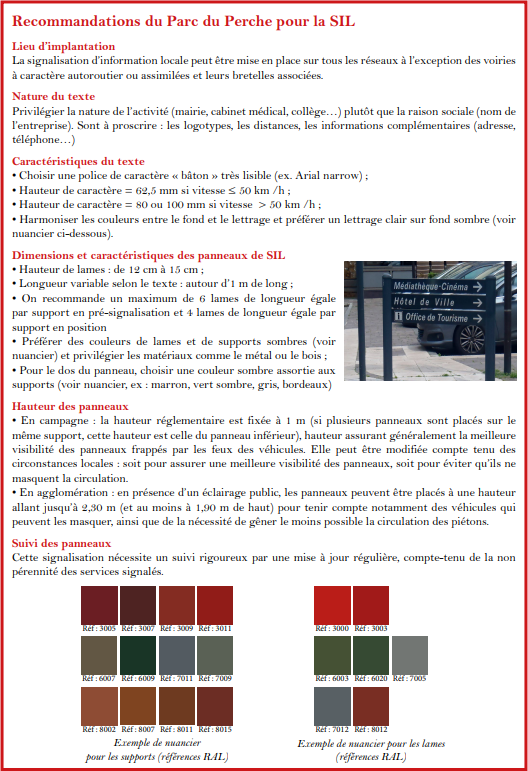 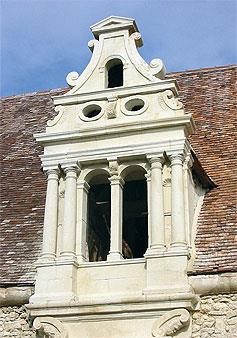 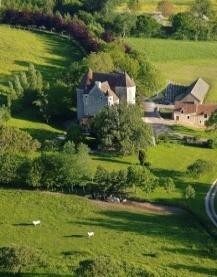 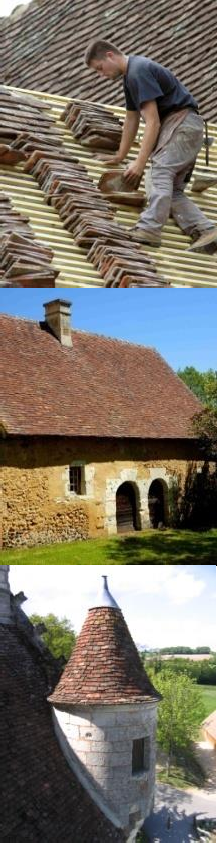 Le Parc du Perche aujourd’hui
L’agglomération de Nogent-le-Rotrou n’a pas renouvelé
son RLPi = aucune zone de publicité restreinte sur le Parc

Future Charte en cours de finalisation 2025-2040 :

Portée règlementaire de la Charte « Le Parc apporte son  concours actif aux collectivités pour le strict respect de la  réglementation sur la publicité et les pré-enseignes et  écarte la mise en place de RLP permettant de réintroduire  la publicité sur son territoire…Dans un objectif combiné de  réduction de la consommation énergétique et de  restauration de la trame noire, il conviendra de veiller à
l’application des règles d’extinction pour les enseignes. »
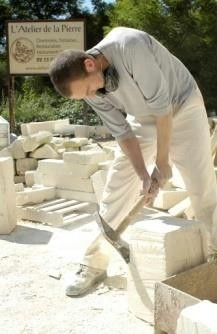 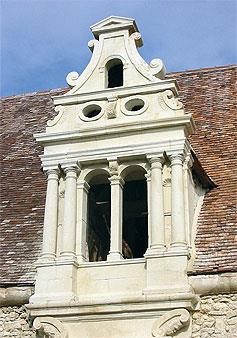 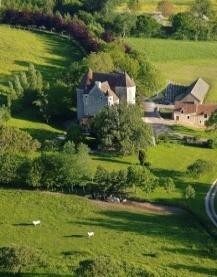 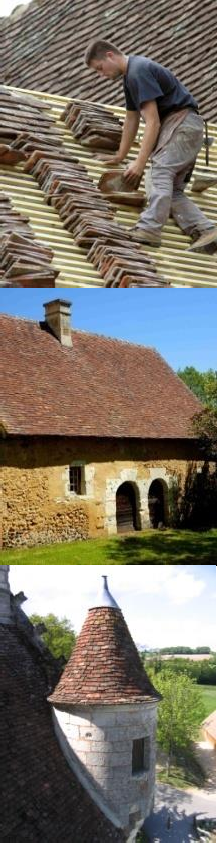 Le Parc du Perche aujourd’hui
OBJECTIF DE QUALITÉ PAYSAGÈRE 26 : Porter une veille  permanente à l’application de la réglementation sur la publicité  dans le Parc et encourager les communes avec les  commerçants à rendre les façades commerciales et les  enseignes qualitatives
OBJECTIF OPÉRATIONNEL 5 : Appliquer la réglementation  nationale sur la publicité, les pré-enseignes et les enseignes  pour prévenir la dégradation des paysages particulièrement en  entrée de bourg et au sein des espaces publics, et
accompagner, …les collectivités dans la mise en place d’une  Signalisation d’Information Locale (SIL) sobre et bien intégrée.
Un bémol
En l’absence de RLP, pas de possibilité de règlementer  l’affichage lumineux dans les vitrines commerciales
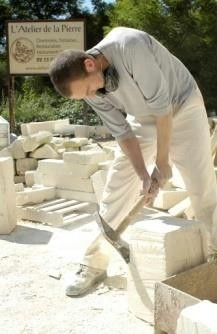 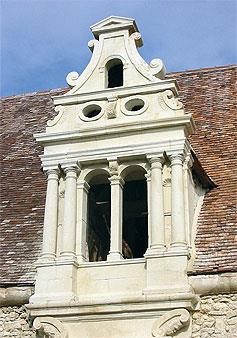 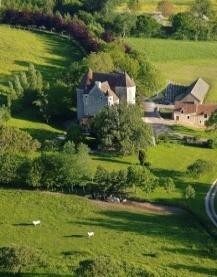 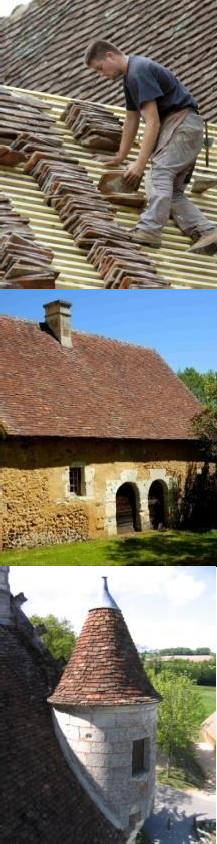 Merci pour votre  attention
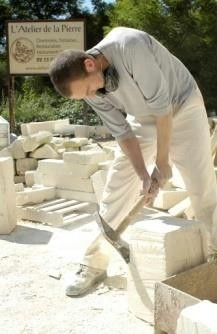 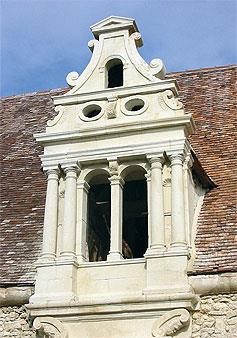 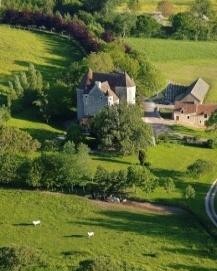